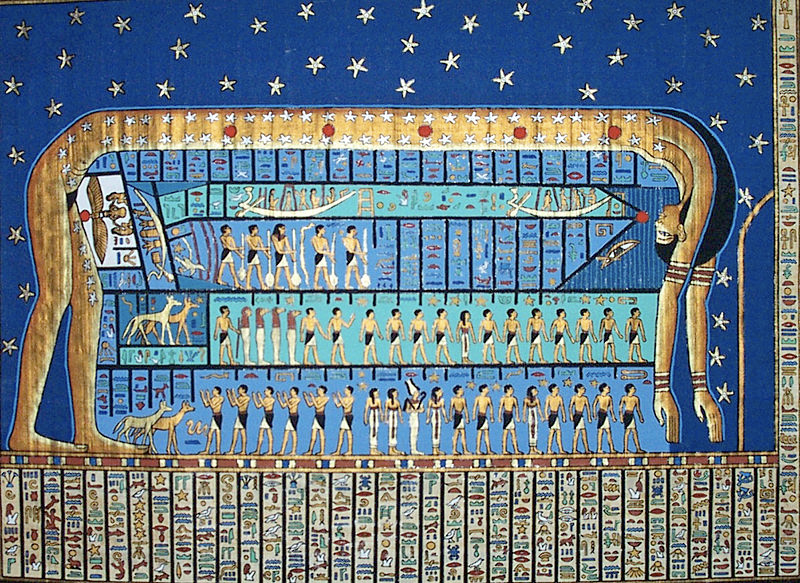 May be a old vow to the Goddess
Family Lineage

Childhood Program

Past/SimultaneousSoul Expressions

Something in the collective field

Mass Consciousness Pattern
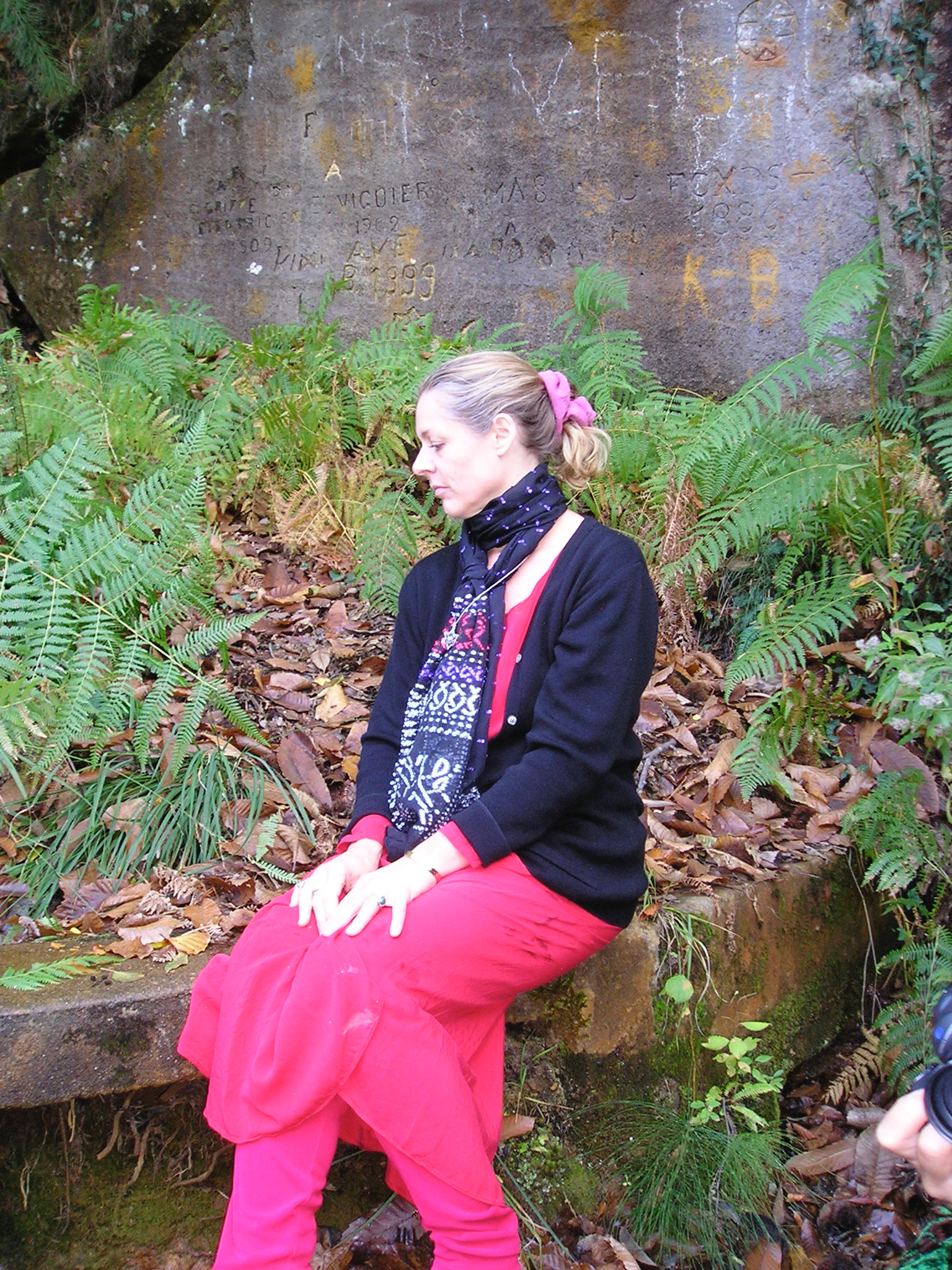 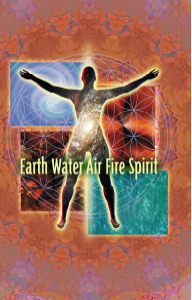 On Any Elemental Realm
Earth Physical

May need physical ceremony
Bury something
Clearing physical space
Give away old objects with memories attached or clear well
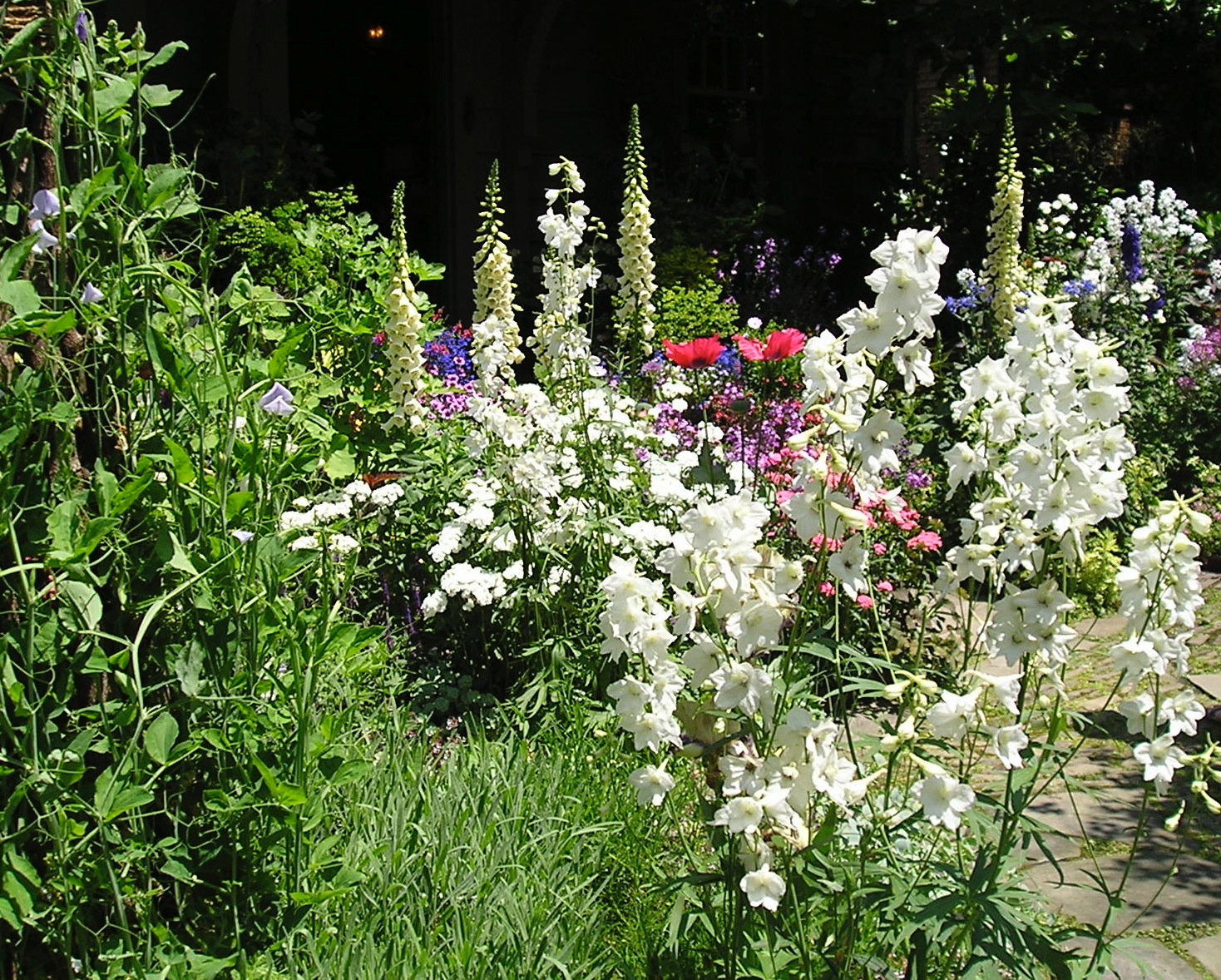 Water Emotional
Take a clearing bath, epsom salts, sea salt, clay, essential oils

Feel your feelings, cry
Dance with your feelingsNo matter what you are feeling be mindful not to make it about others
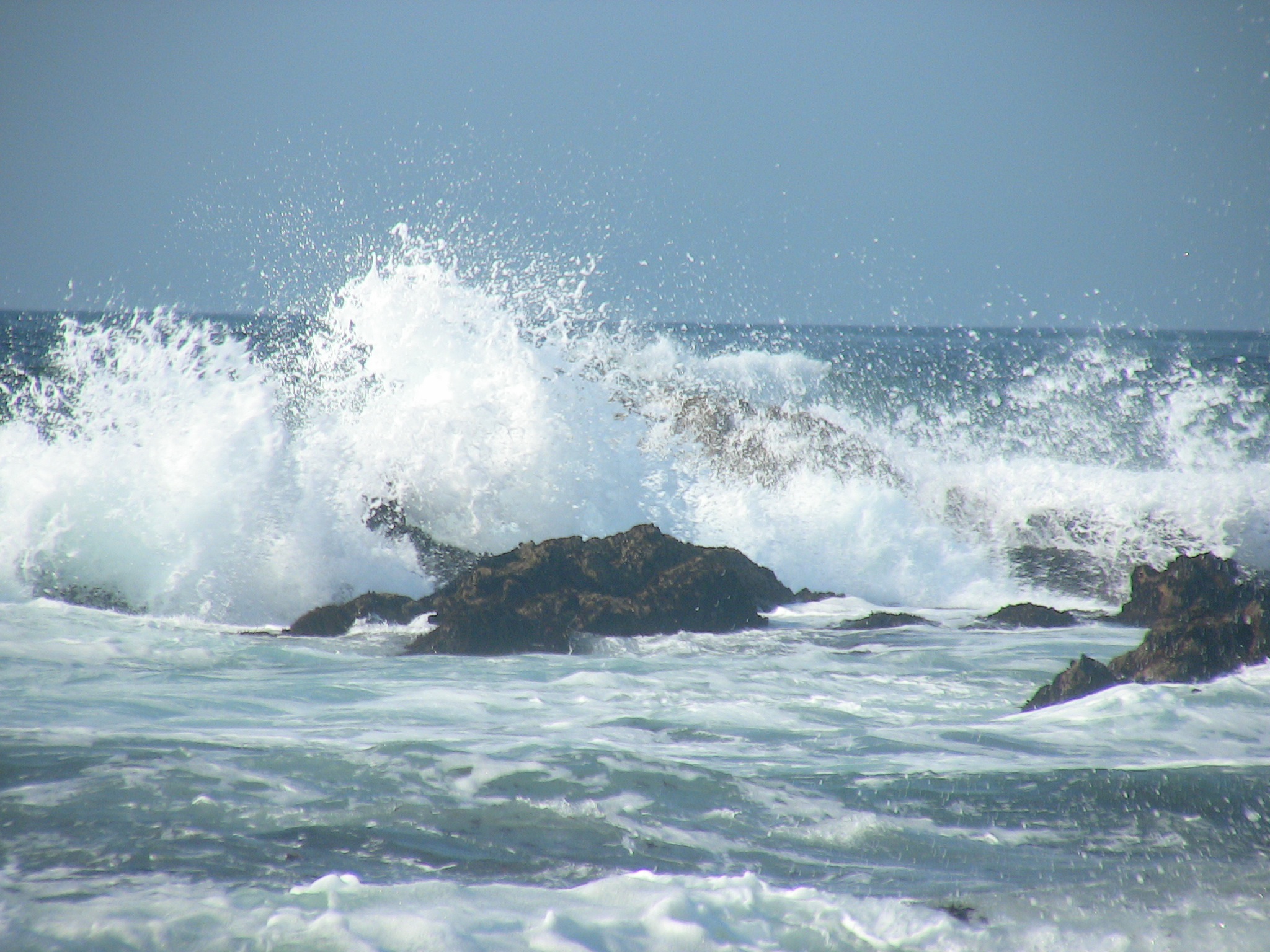 Air Mental
Journal
Clear old beliefs
Deep breathing
Dance to release old beliefs
Mediate
Call on the priestess oversoul
Call on unseen help…Goddess, Nicole, angels, guides, ancestors
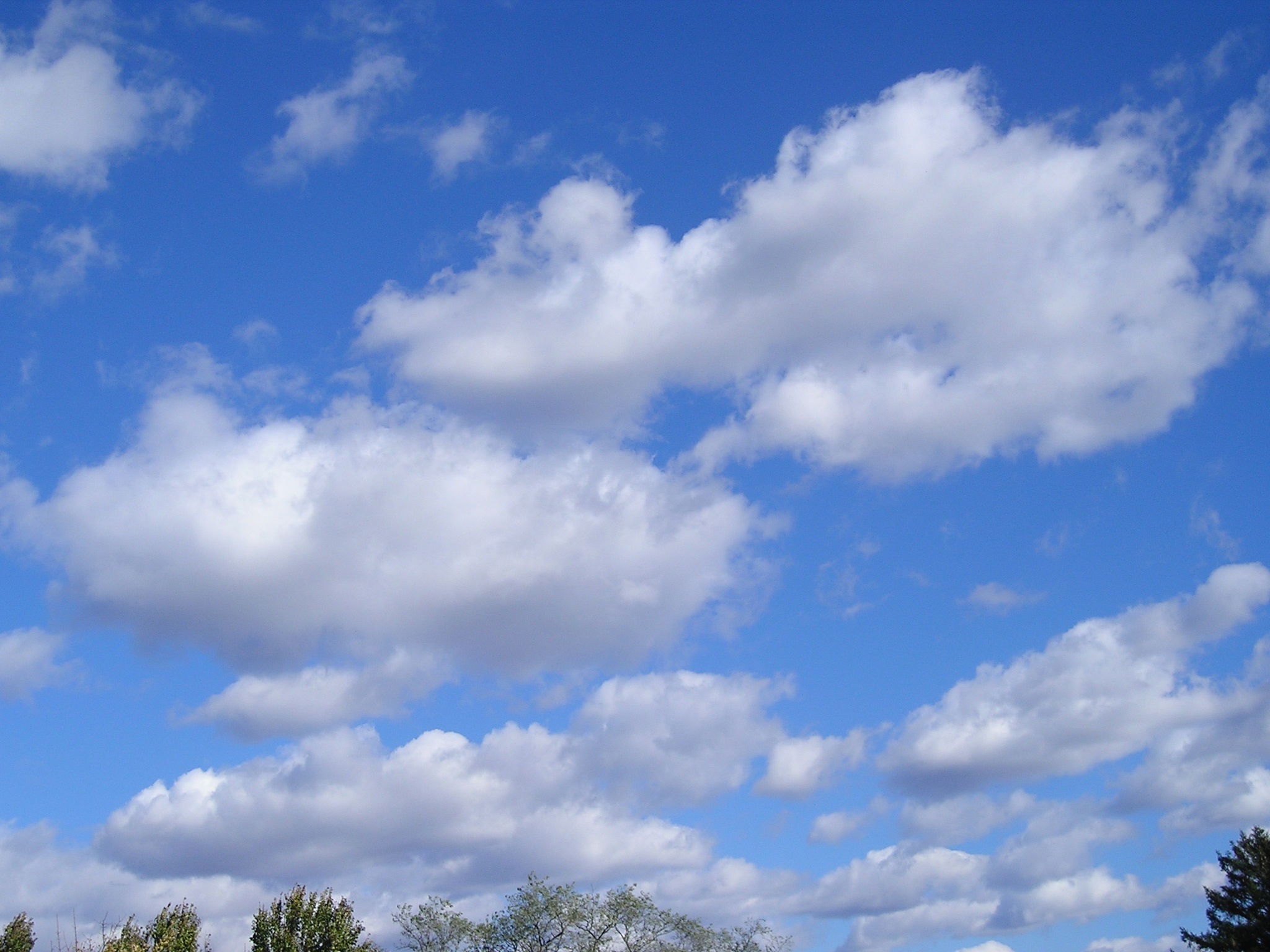 Fire ActionDance, Dance, Dance, DANCE!
Dance to release anger, fear, self-doubt, energetic blocks
Safely burn paper or old items
Light a contained candle
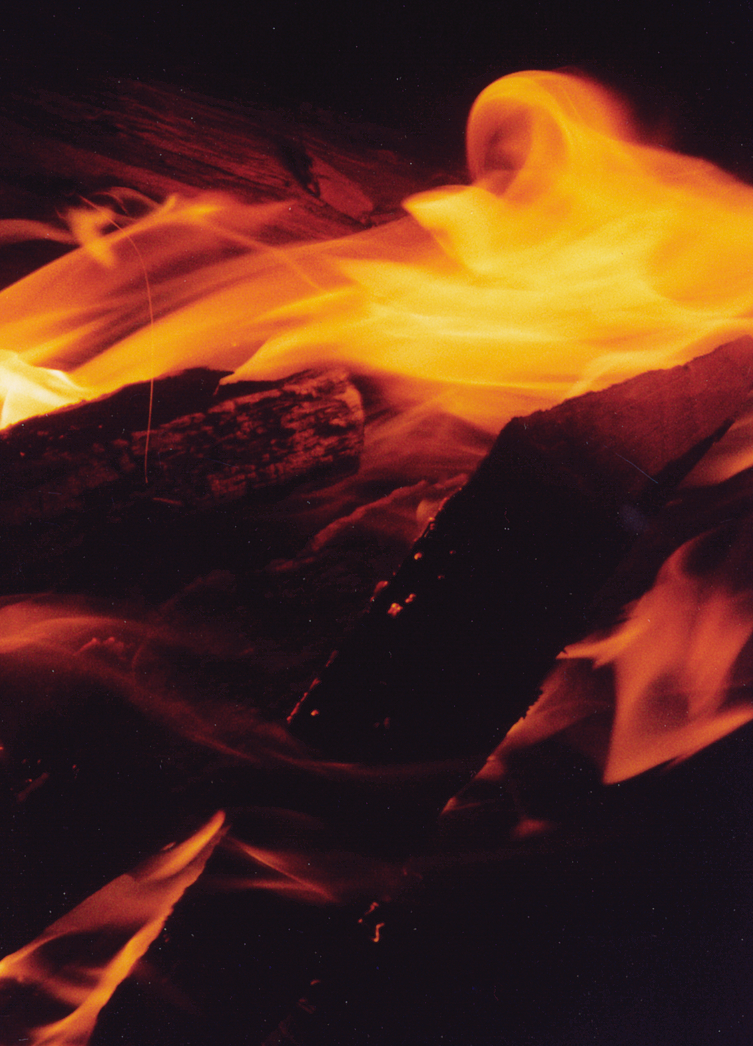 Spirit Realm

Old spiritual messagesNotice, how is it influencing you?
Clear
Archetypal influences
Goddess/God pieces
Masculine/Feminine 

Express your essence to clear
Make art, dance, sing, drum, collage, 
call on the Divine
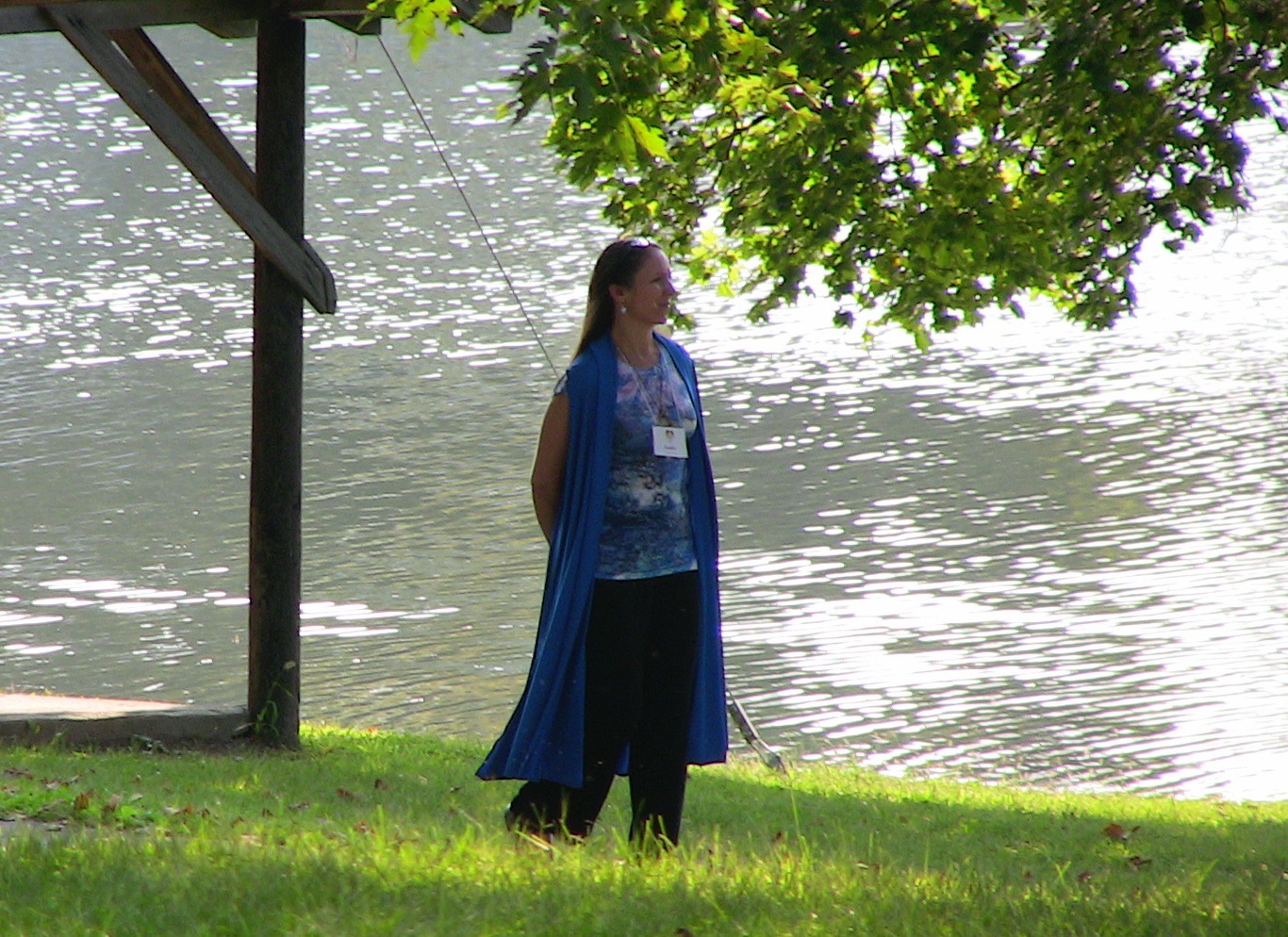 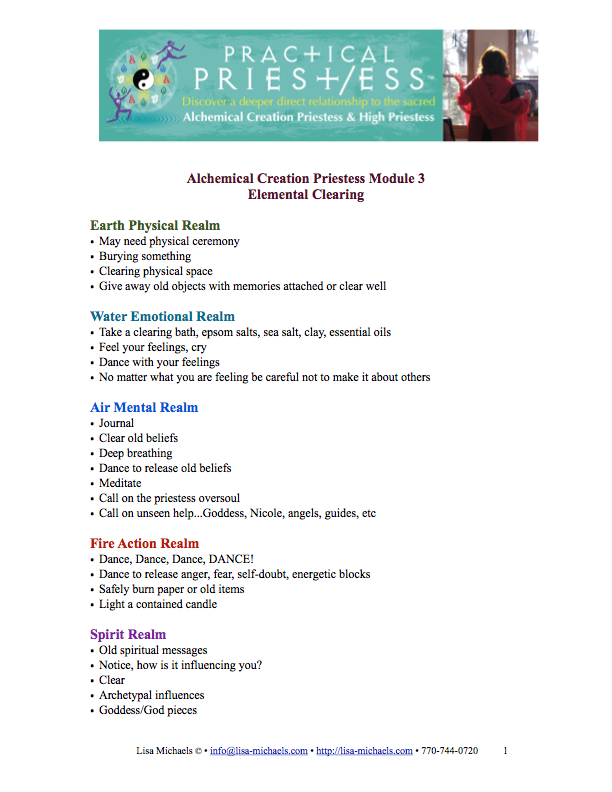 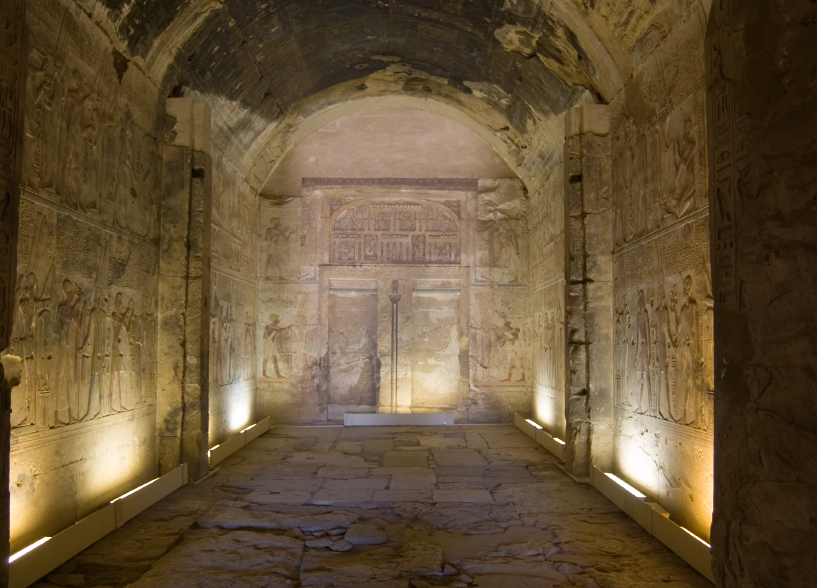 Clearing the Priestess Archetype Meditation
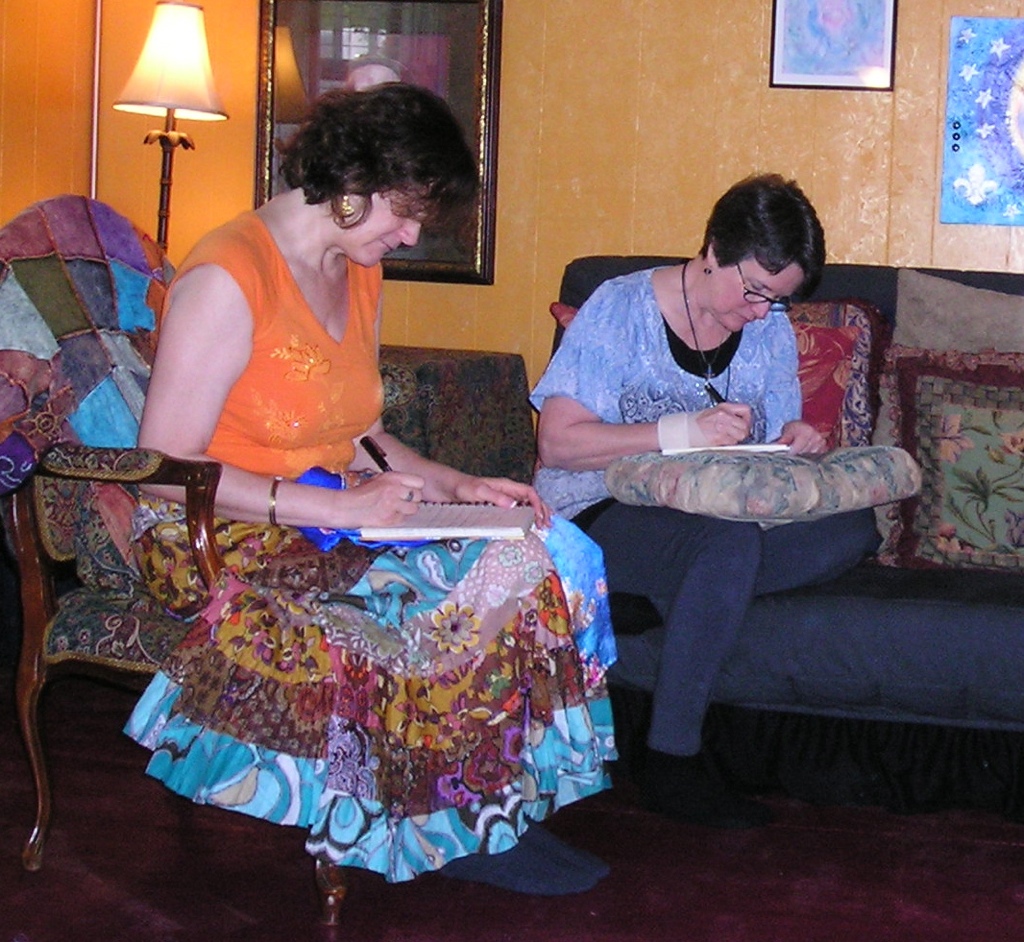 Journal Your Insights
Ceremonial Preparation
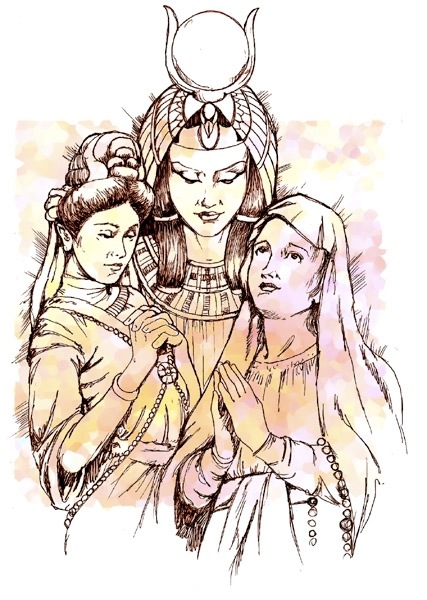 Artistic Intention StatementGift for the GoddessCandle to light and lighter or match
Prepare your space - turn off all distractions
Prepare yourself with a ceremonial bath
Dress as simply or elaborately as you like
Call in if you want to share your intention with the group (otherwise you’ll have a number to call to read it to me - so I can absorb the vibration)
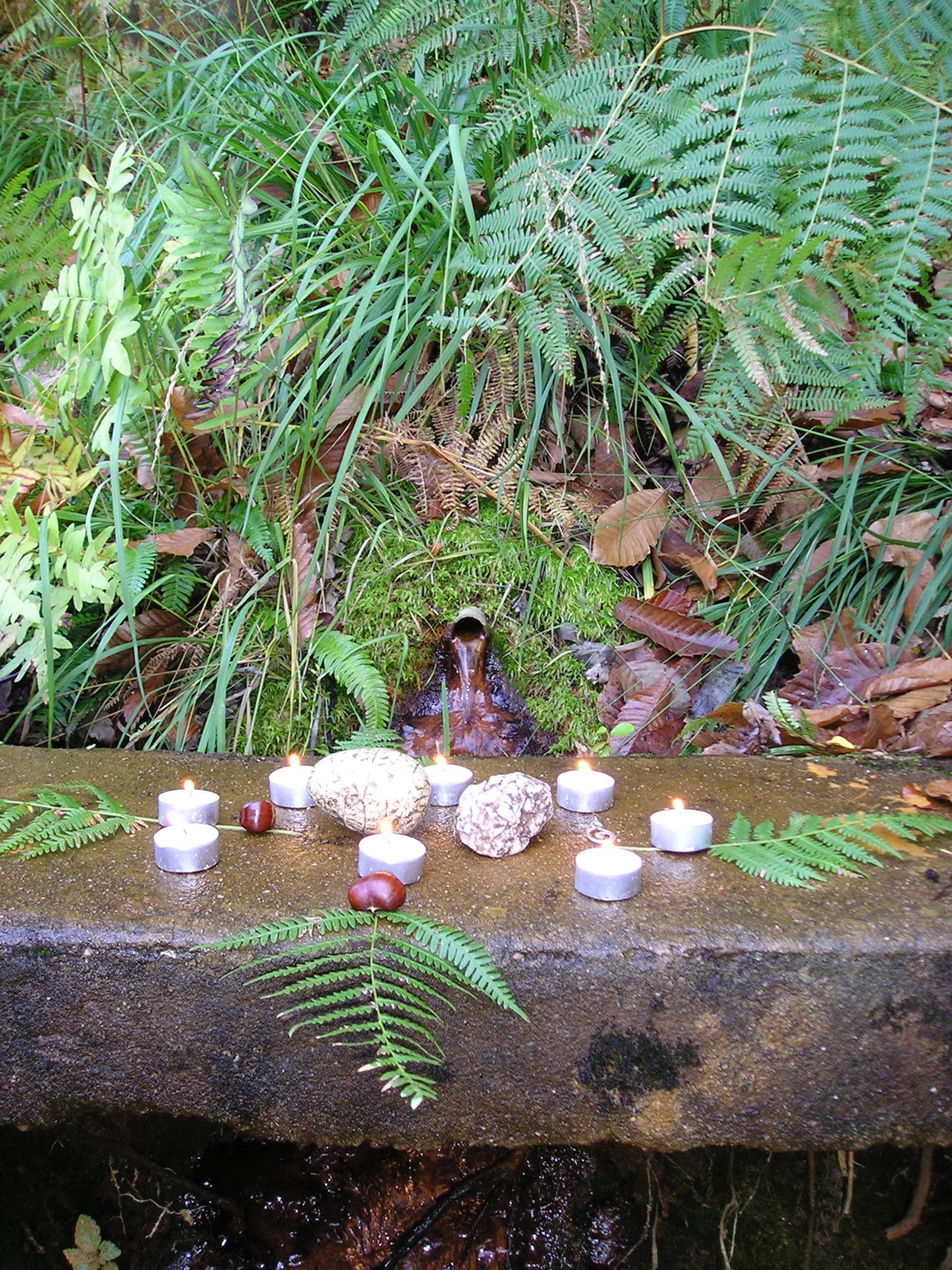 Contribute to Your Tracking Sheet

Gratitude
& 
Closure